48 международный научный семинар им. Д.Г. Успенского – В.Н. Страхова «Вопросы теории и практики геологической интерпретации геофизических полей»
РАСЧЕТ ГРАВИТАЦИОННОЙ ПОПРАВКИ ЗА ВЛИЯНИЕ РЕЛЬЕФА
Бызов Денис Дмитриевич, Черноскутов Александр Игоревич

ФГБУН Институт геофизики им. Ю.П. Булашевича УрО РАН, Россия, Екатеринбург
Решение прямой задачи гравиметрии для «сферических» моделей
«Вертикальная» составляющая ∆g напряженности гравитационного поля
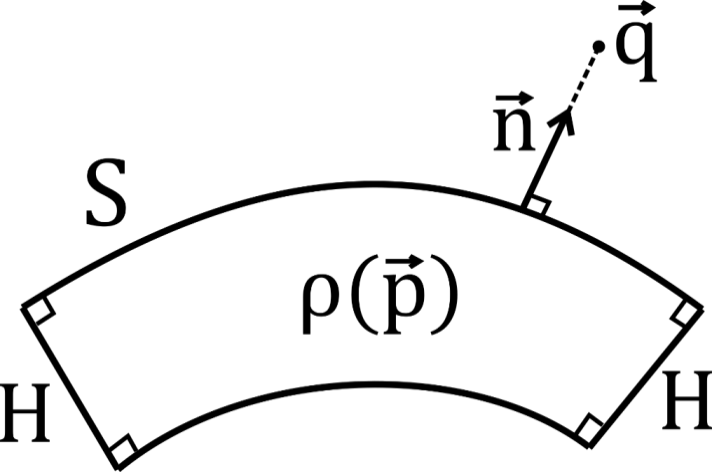 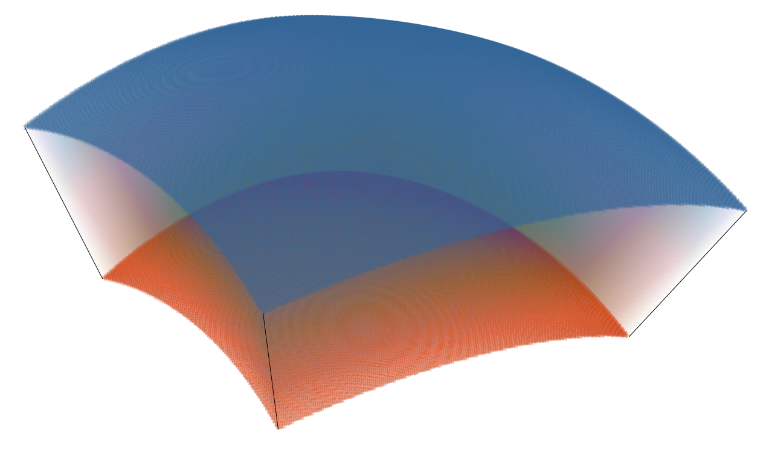 Решение прямой задачи гравиметрии для «сферических» моделей.Разбиение модели в (L, B, H)
Решение прямой задачи гравиметрии для «сферических» моделей. 	Метод многогранников
Решение прямой задачи гравиметрии для «сферических» моделей.	Метод многогранников
Метод многогранников. Погрешность и сходимость.
Метод многогранников. Замена удаленных элементов сингулярными источниками.
Расчет поправки за влияние рельефа
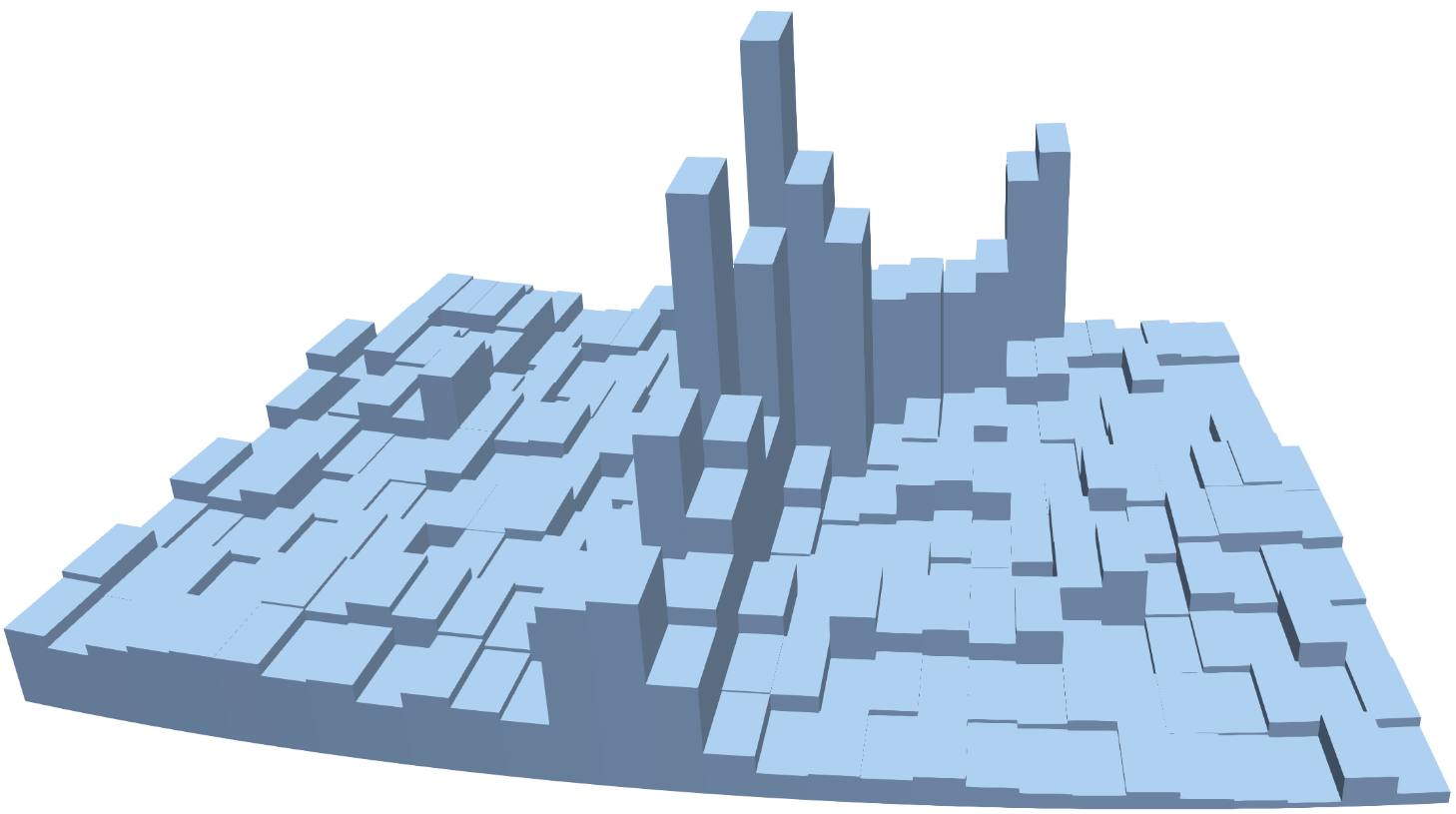 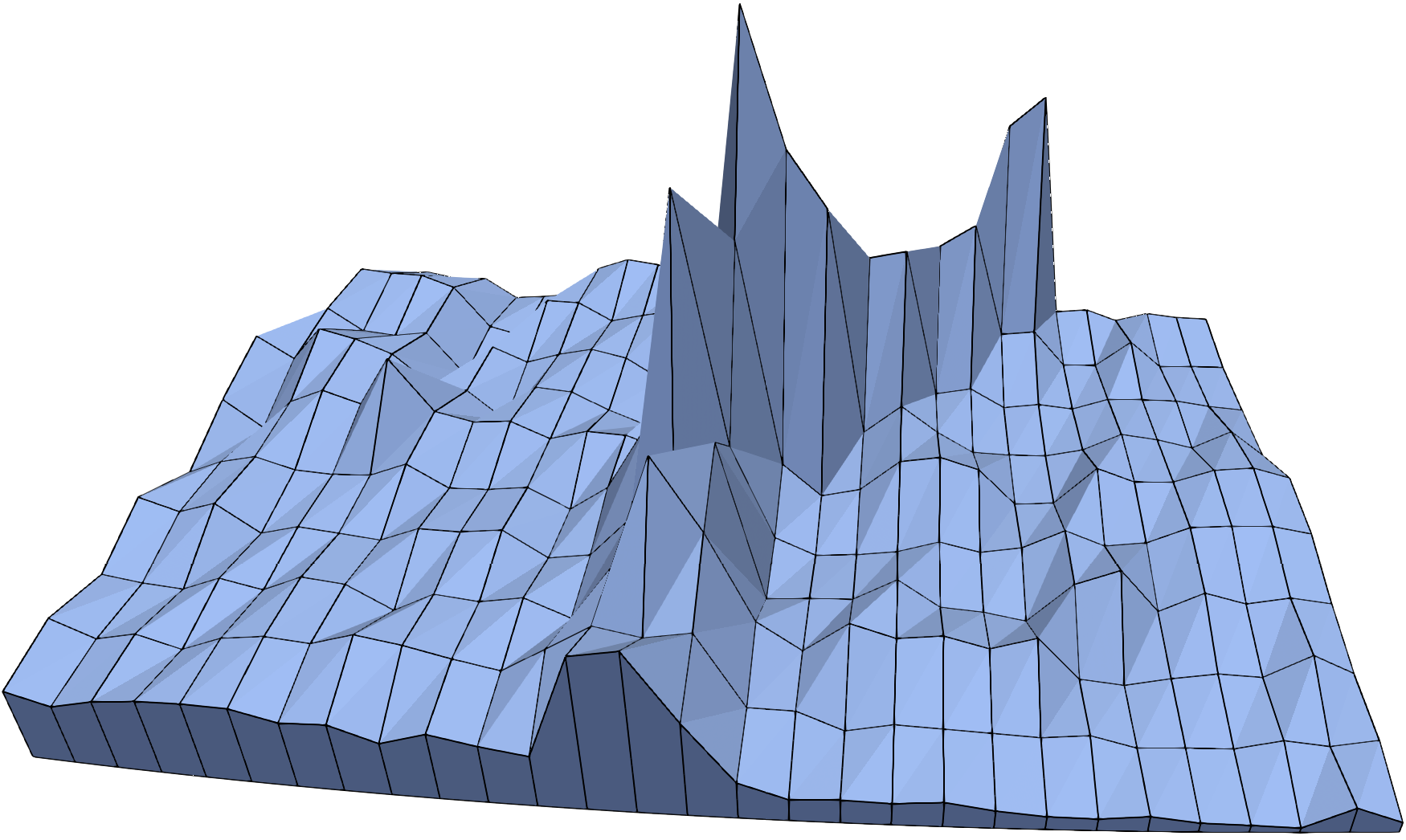 Пример вычисления поправки для региональной модели
Территория: 48° – 72° в.д. 60° – 68° с.ш.; референц-поверхность: эллипсоид WGS84; модель рельефа: etopo1-2250 в разрешении 600x200 точек; плотность для расчетов: 2.67 г/см3;
Пример вычисления поправки для региональной модели
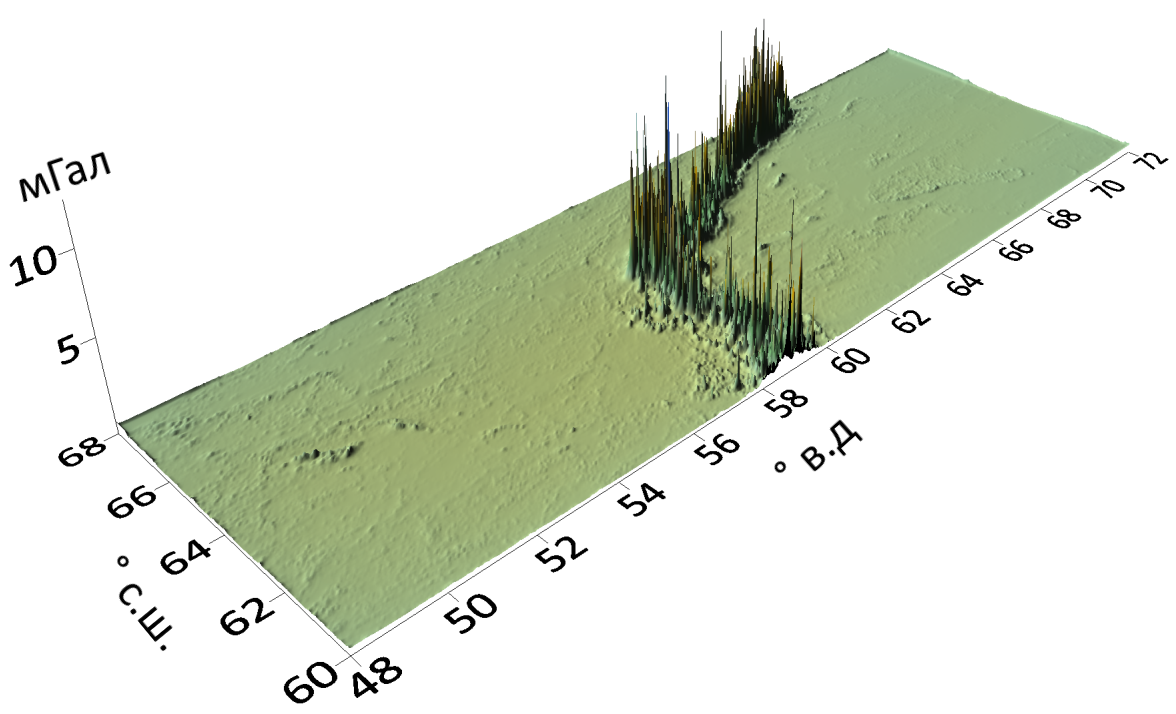 Поверхность рельефа (etopo1-2250)
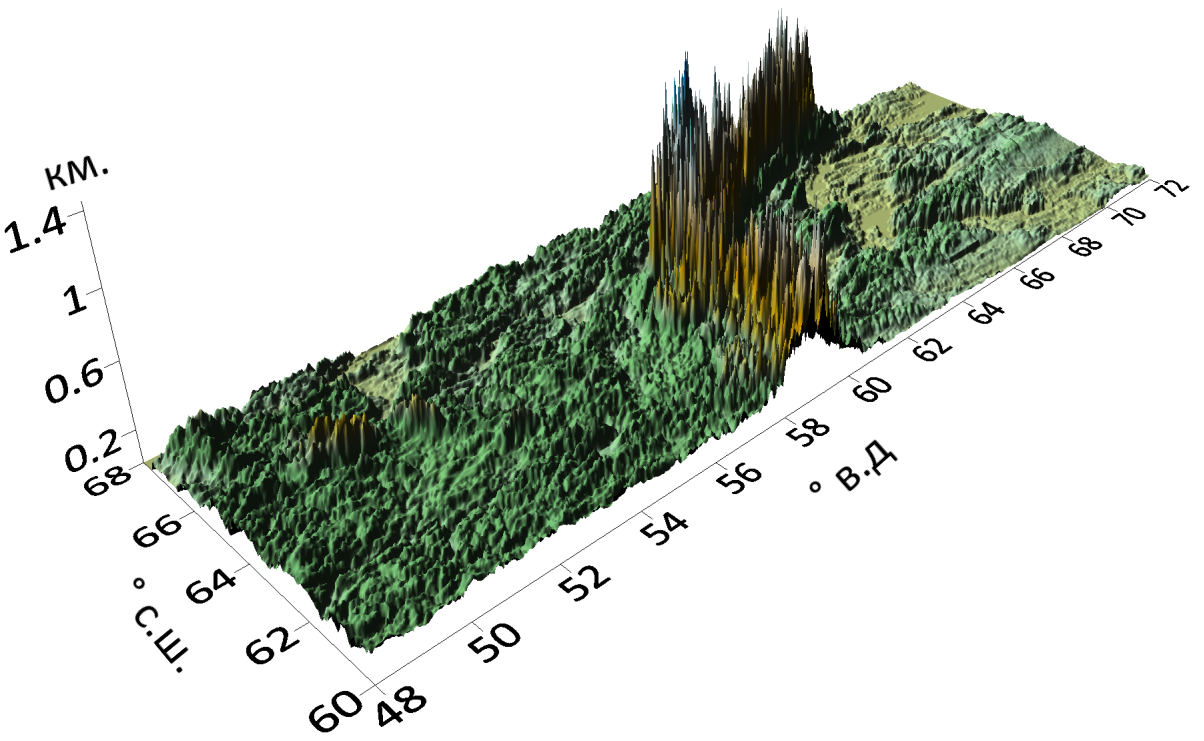 разница
(1)-(3)
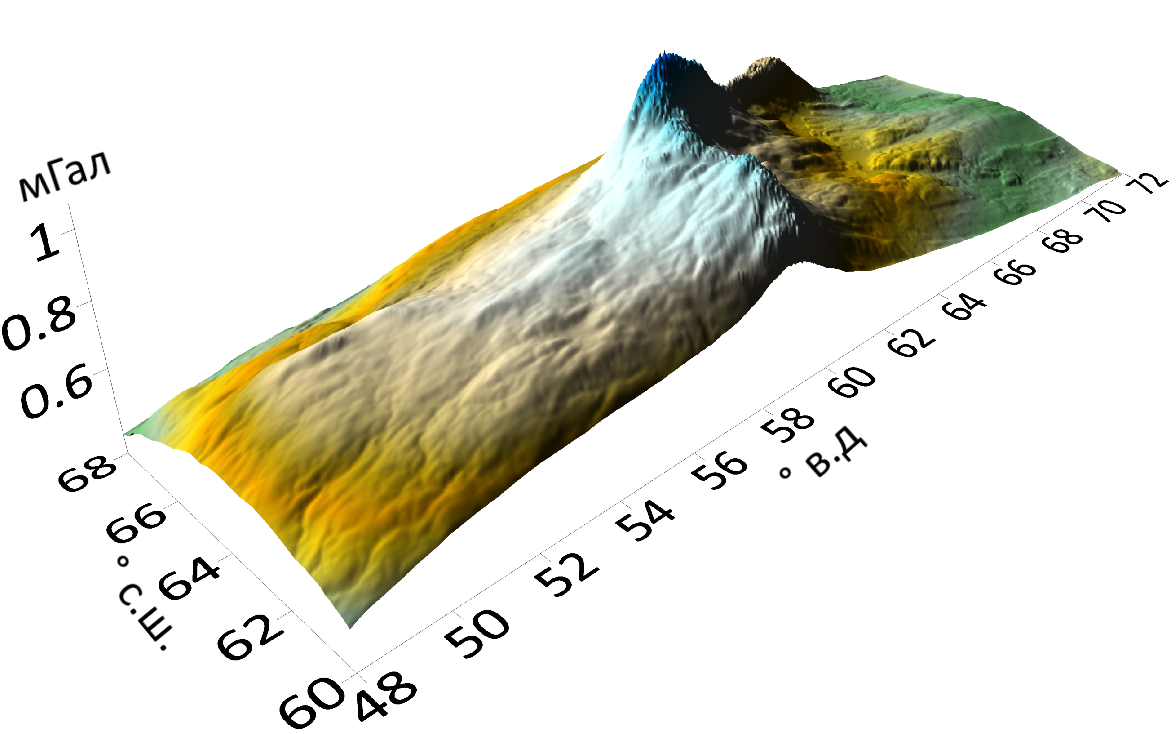 разница
(3)-(2)
Спасибо за внимание